Тема:   Координаційно-методичне забезпечення та інформаційно-методичний супровід екологічної освіти і еколого-натуралістичної творчості юннатів та учнів
2
Презентація заступника директора Хмельницького ОЦТКУМ  В.В. Климчука
Педагоги-натуралісти профільного підрозділу Хмельницького ОЦТКУМ забезпечують:
Проекти експериментального майданчика Національної АПН України
Презентація натуралістами результатів роботи експериментального майданчика в Національній академії педагогічних наук України
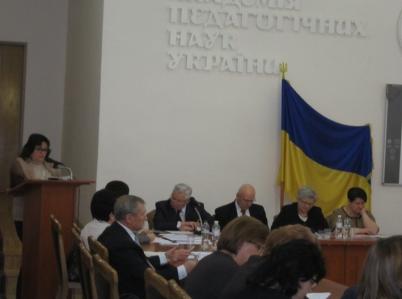 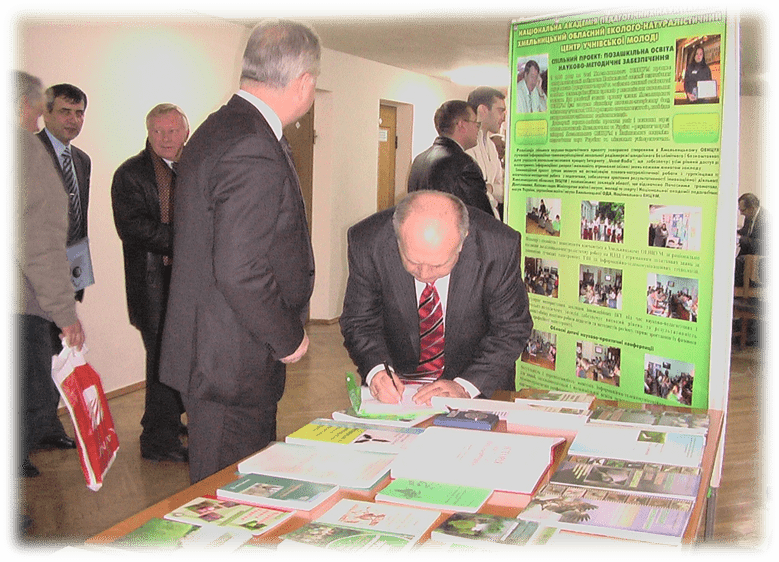 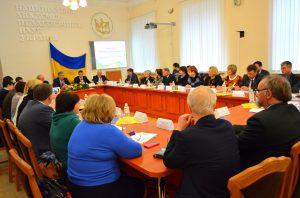 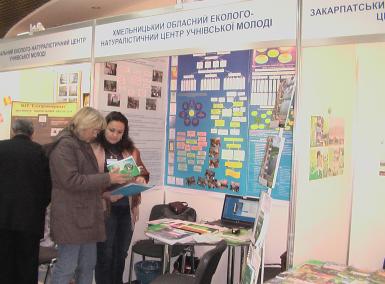 Під патронатом НАПН України в 2016-2020 роках надруковано:
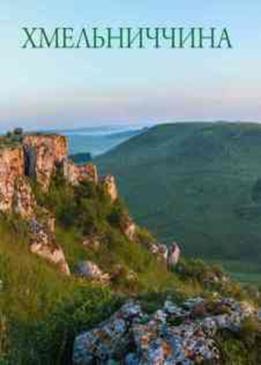 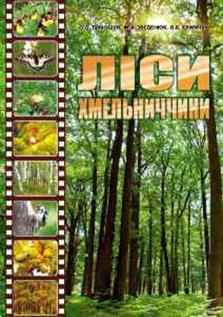 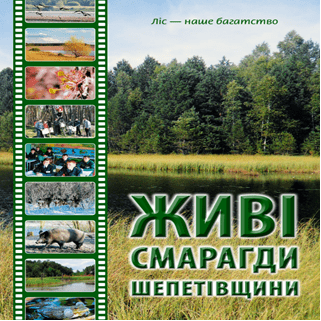 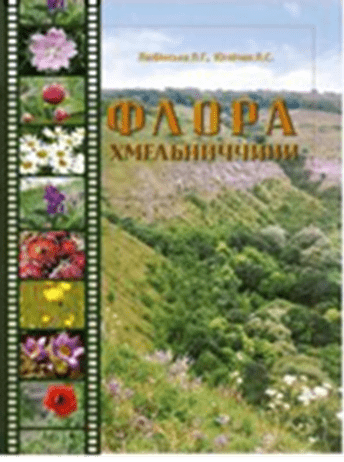 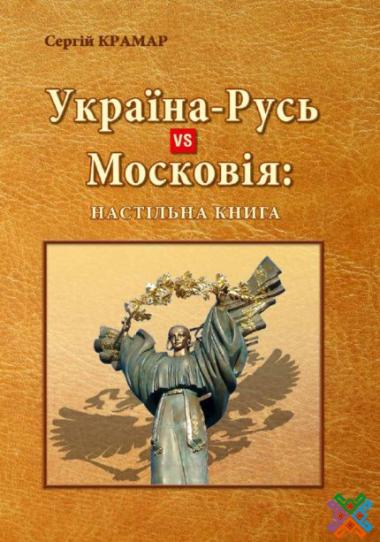 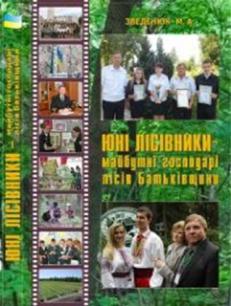 Презентація навчального посібника «Україна-Русь vs Московія: настільна книга»  21 лютого 2020 року
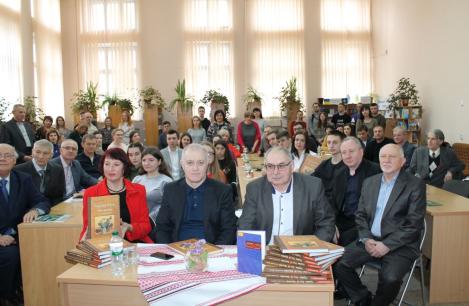 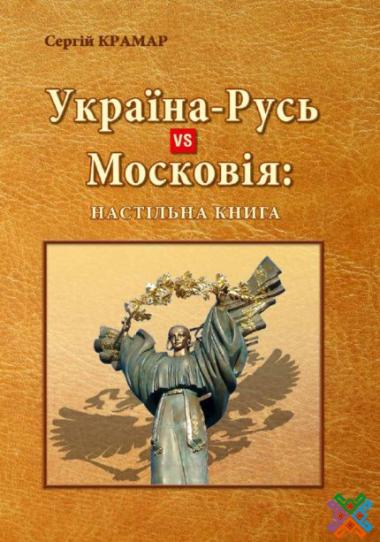 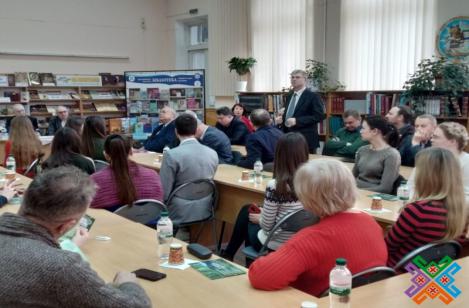 У 2020-2021 роках побачили світ видання:
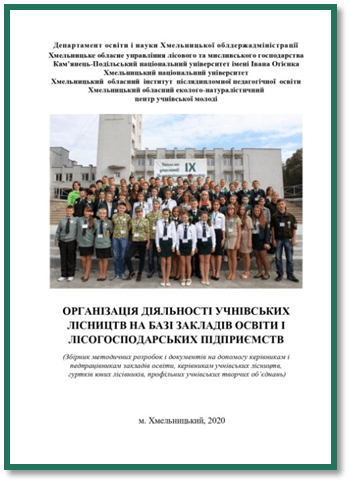 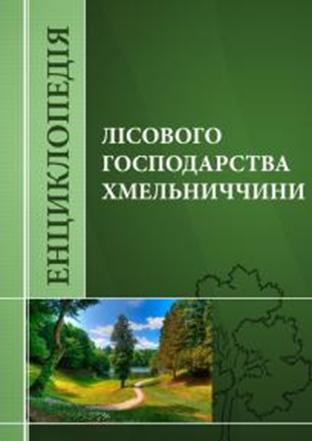 Література електронної бібліотеки Хмельницького ОЕНЦУМ
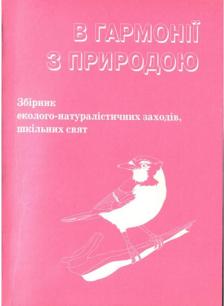 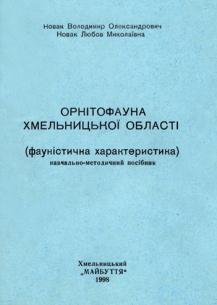 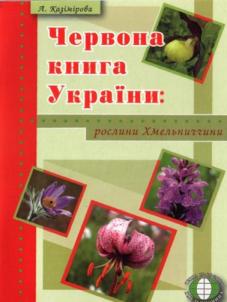 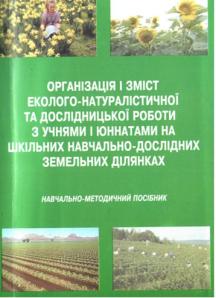 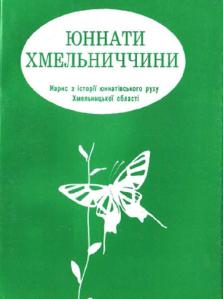 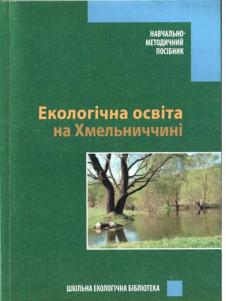 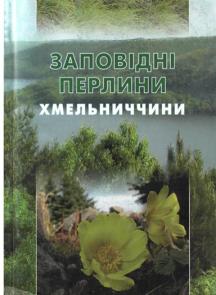 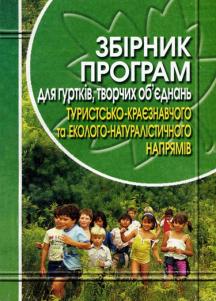 Література електронної бібліотеки Хмельницького ОЕНЦУМ
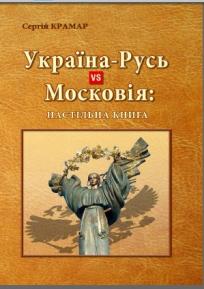 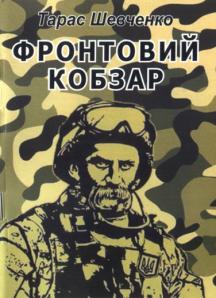 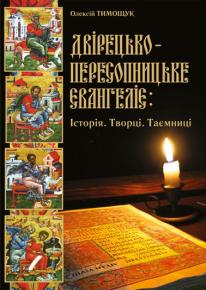 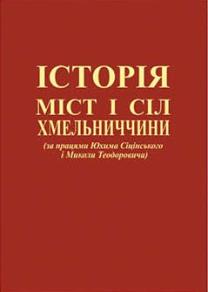 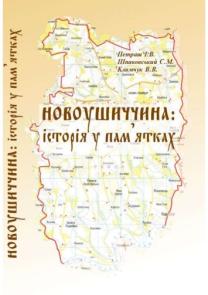 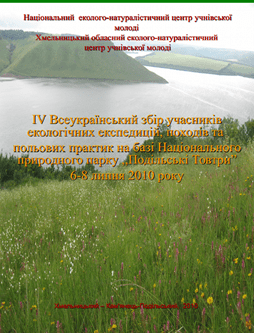 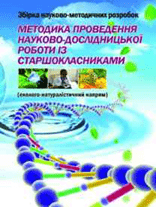 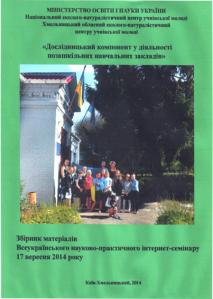 Література електронної бібліотеки Хмельницького ОЕНЦУМ
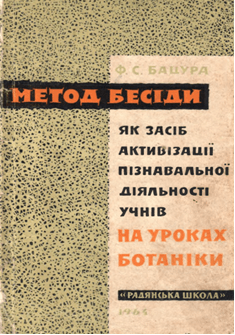 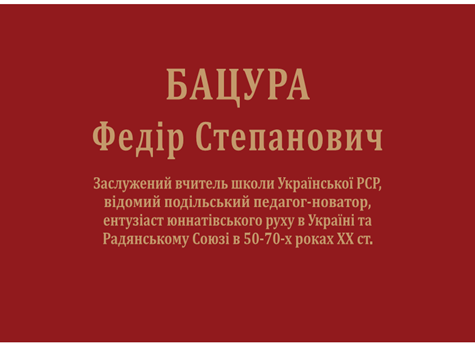 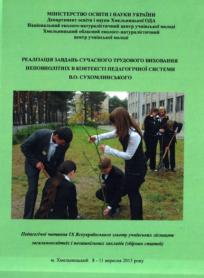 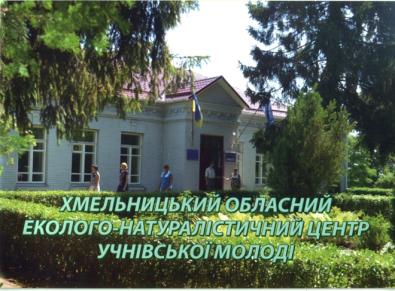 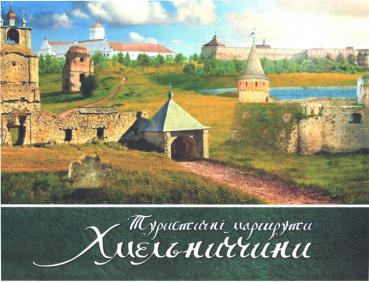 Література електронної бібліотеки Хмельницького ОЕНЦУМ
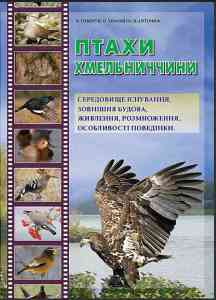 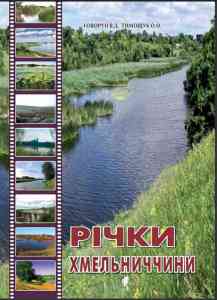 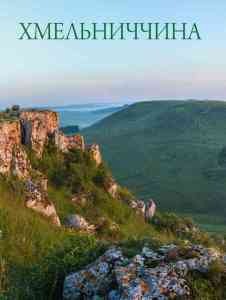 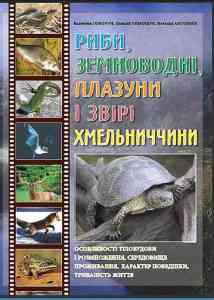 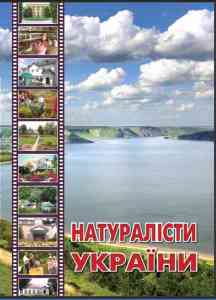 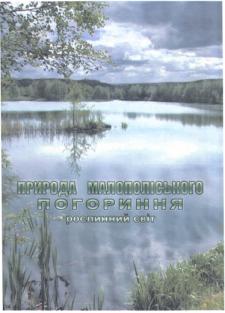 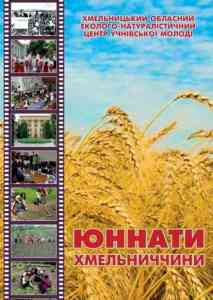 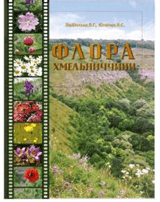 Література електронної бібліотеки Хмельницького ОЕНЦУМ  
  та ОУЛМГ, створена спільно з лісівниками області й України
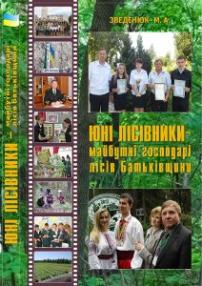 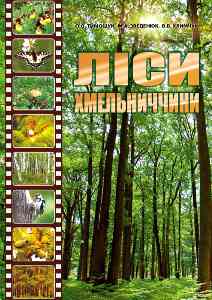 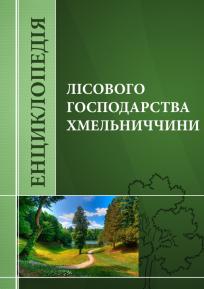 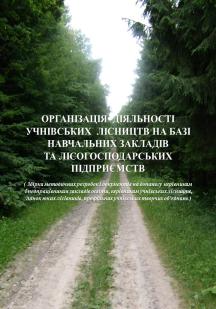 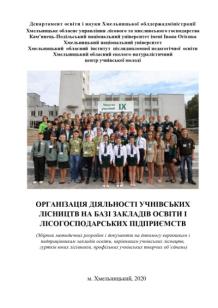 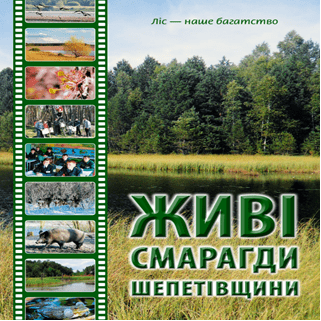 Педколектив натуралістів у 2016-2021 роках  
працював над науково-методичними темами:
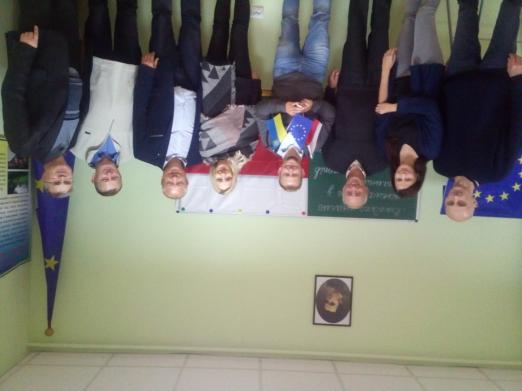 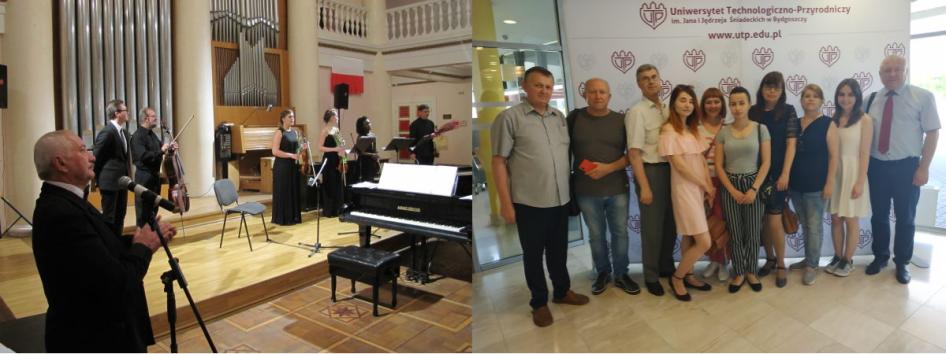 Координаційно-методичне забезпечення та інформаційно-методичний супровід гурткової еколого-натуралістичної роботи педагогів-натуралістів з юннатами підрозділу в 2021-2022 н.р.
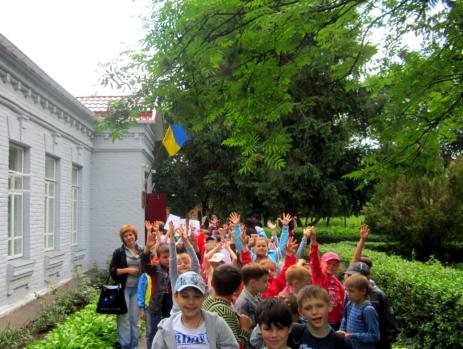 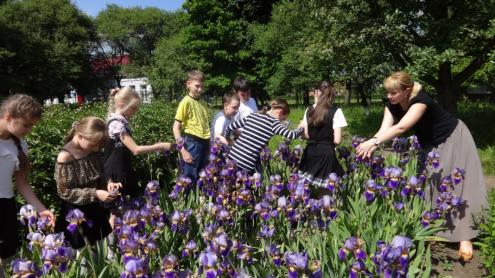 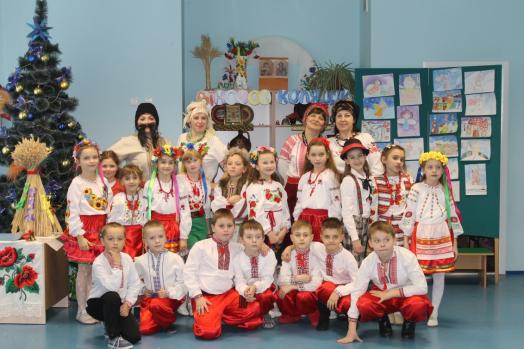 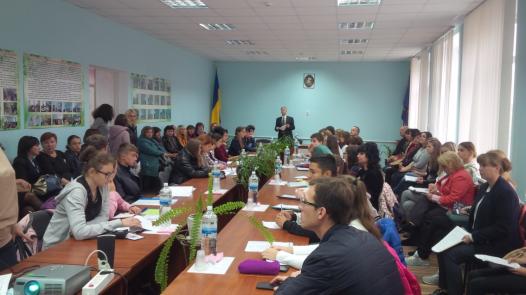 Співпраця натуралістів Хмельницького ОЦТКУМ
Спільно з науковцями Хмельницького національного університету і Департаментом природних ресурсів та екології ОДА педагогами-натуралістами створено дендропарк «Юннатівський»
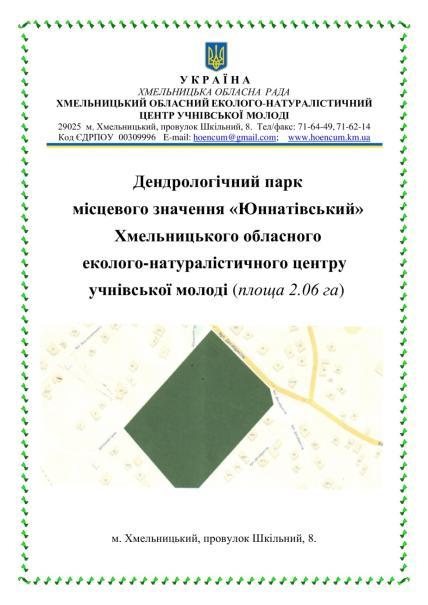 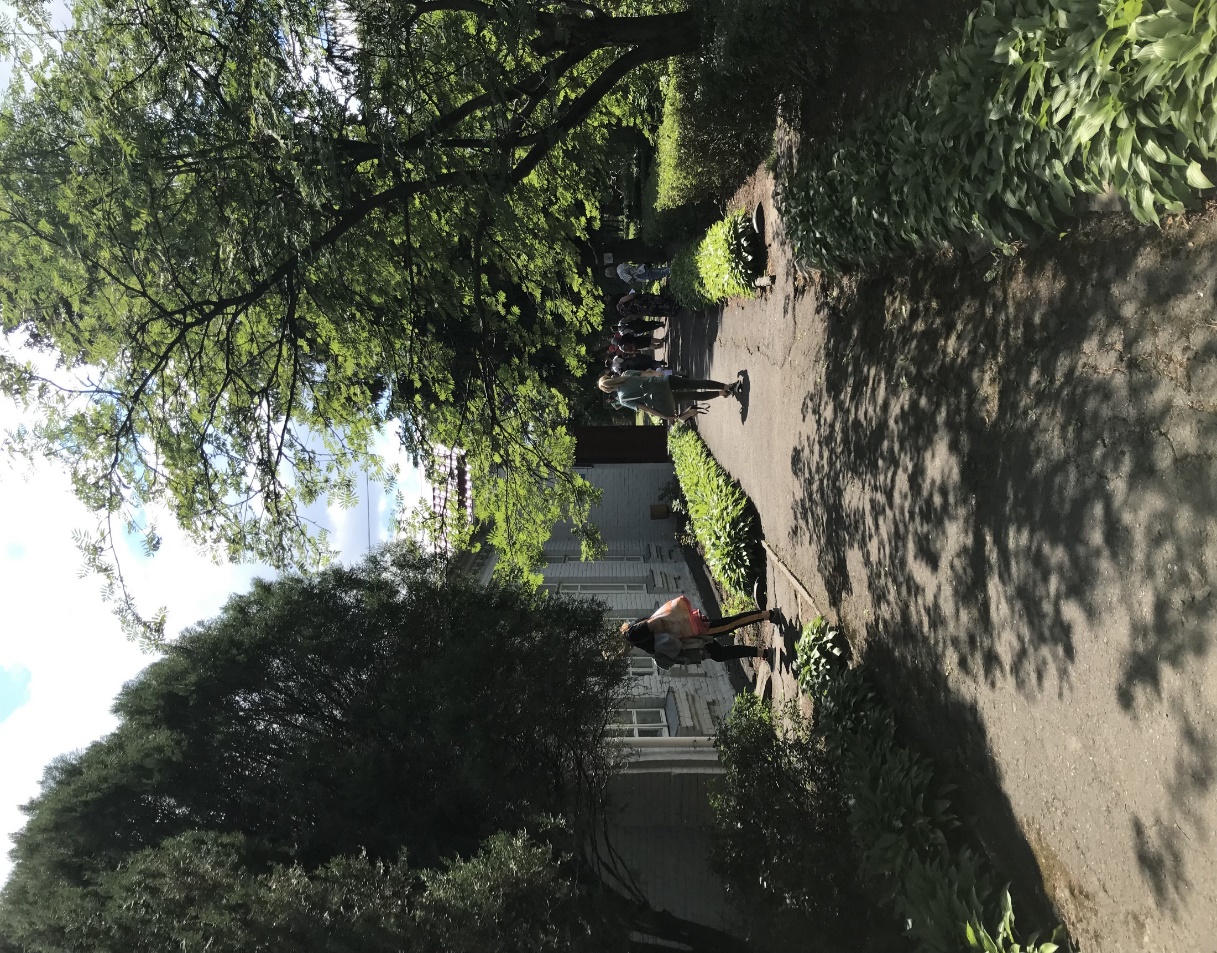 Спільний з Хмельницьким національним університетом Сертифікат юнната 
для гуртківців, які виконали і захистили науково-дослідницькі роботи
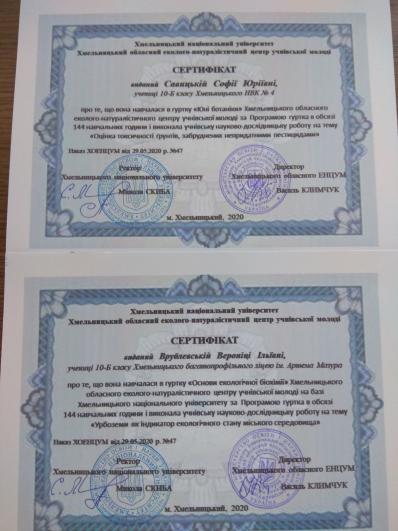 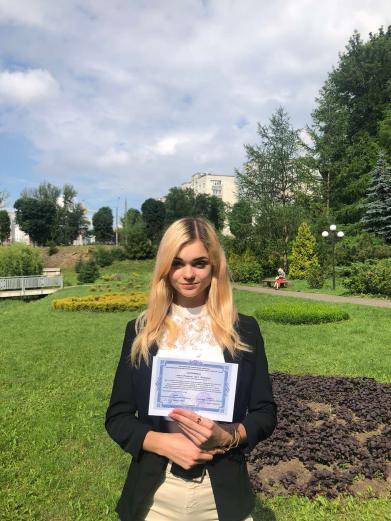 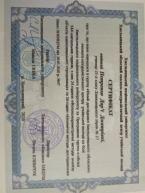 Колектив педагогів-натуралістів забезпечує організацію, проведення і участь науковців та галузевих фахівців у проведенні, в т.ч. он-лайн:
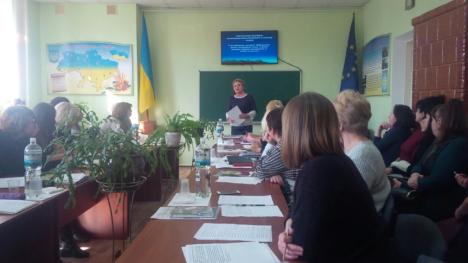 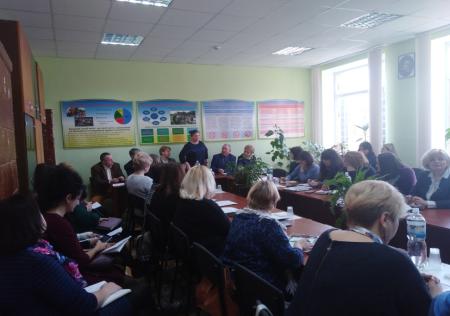 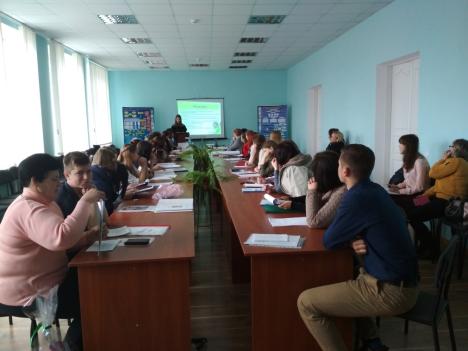 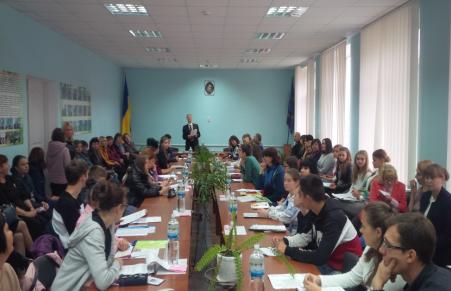 Координаційно-методичне забезпечення та інформаційно-методичний супровід Мережі базових (опорних) закладів освіти з питань екологічної освіти і виховання в ОТГ області
План комплексних заходів з екологічної освіти і виховання та формування екологічної культури дітей, учнівської і студентської молоді Хмельницької області на 2021-2025 роки
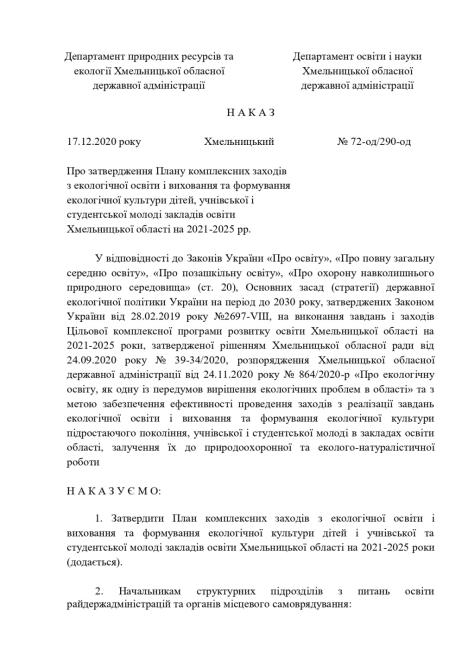 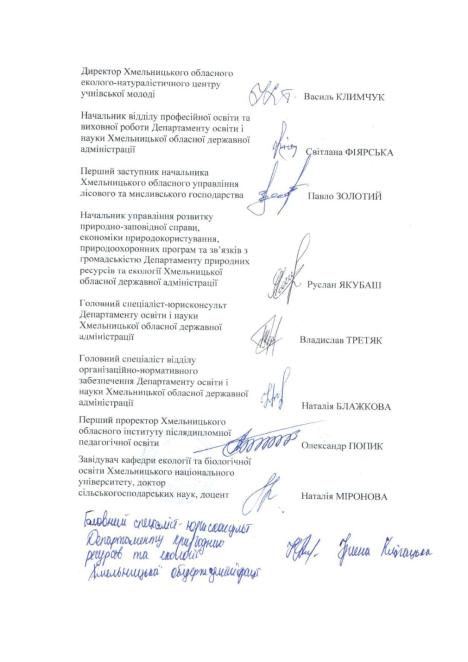 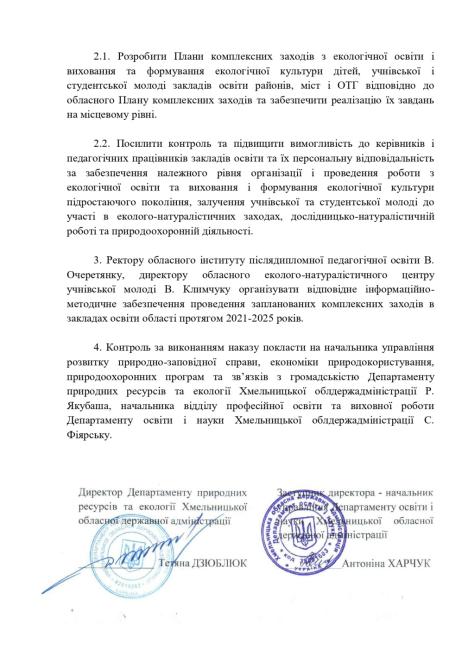 В закладах освіти Хмельниччини створено:
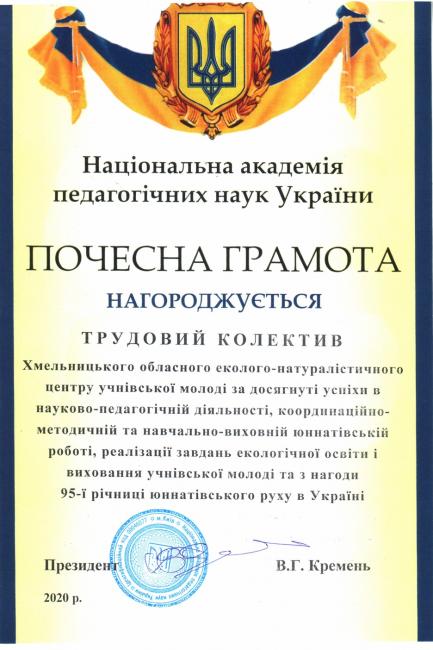 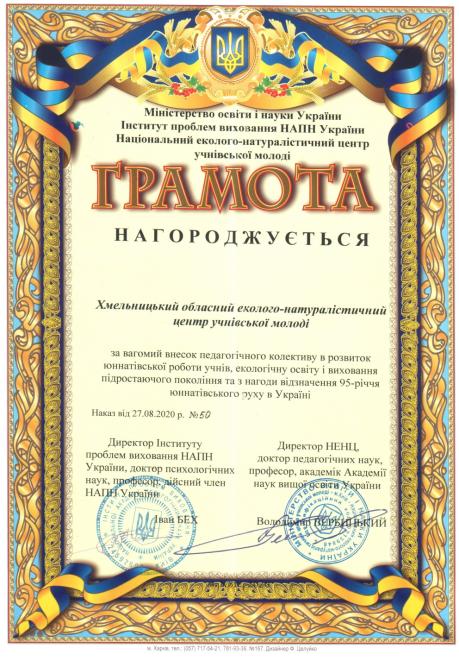 «Золота медаль» юннатів Хмельниччини 
 за перемогу в  Піонерській мічурінській п’ятирічці 1971-1975 рр. - стимул до праці, збереження та продовження традицій попередніх поколінь
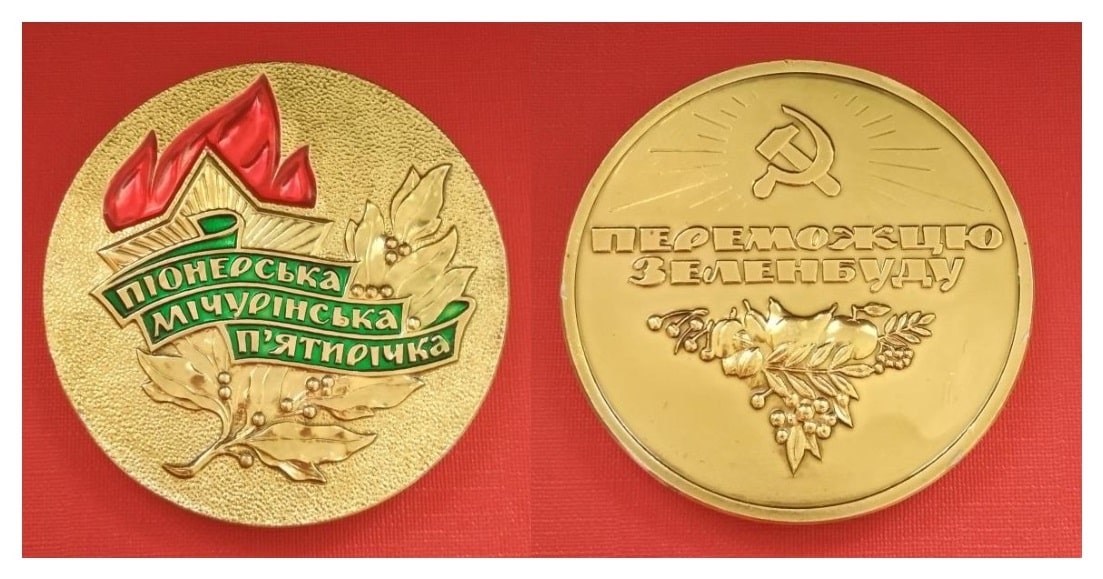 Здобуті відзнаки за участь у національних і  міжнародних галузевих виставках «Інноватика 
в сучасній  освіті» та «Сучасні заклади освіти»
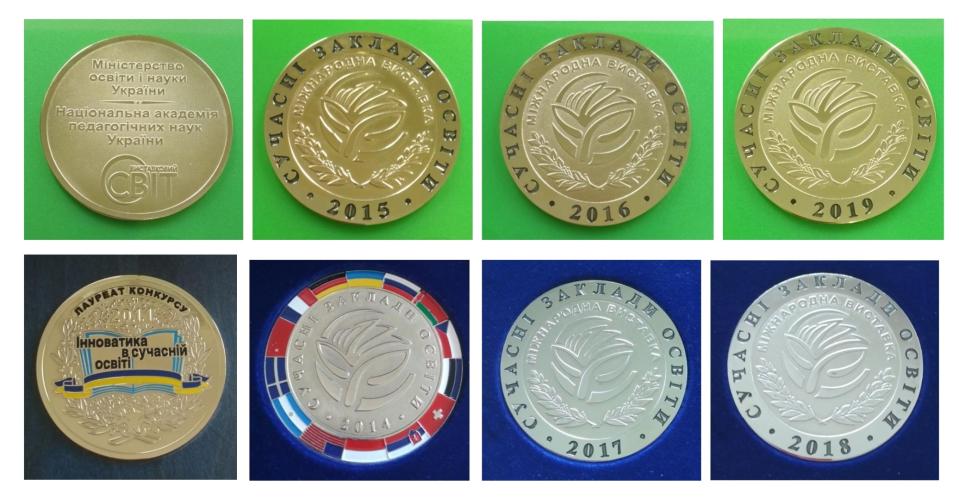 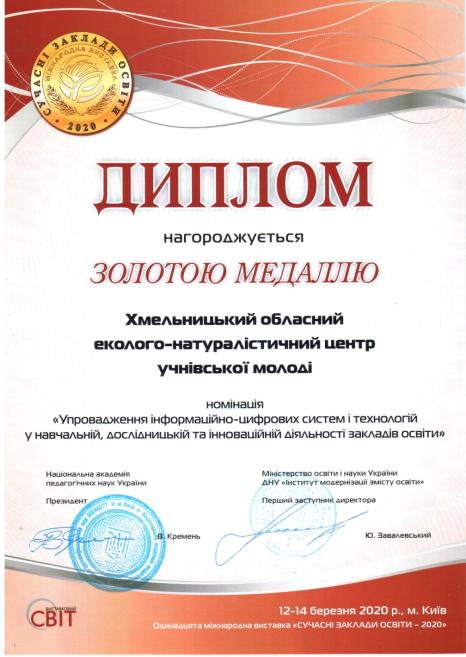 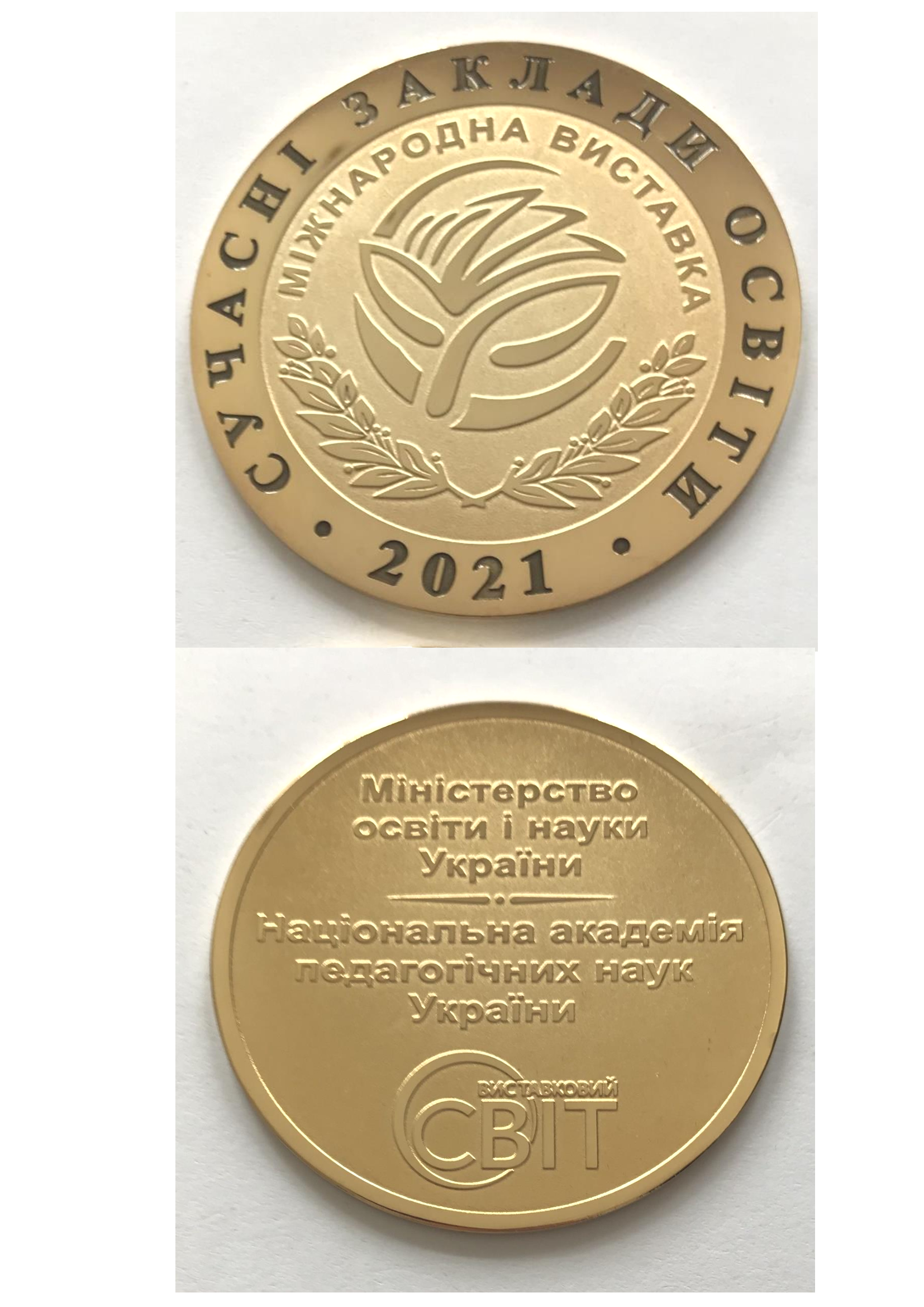 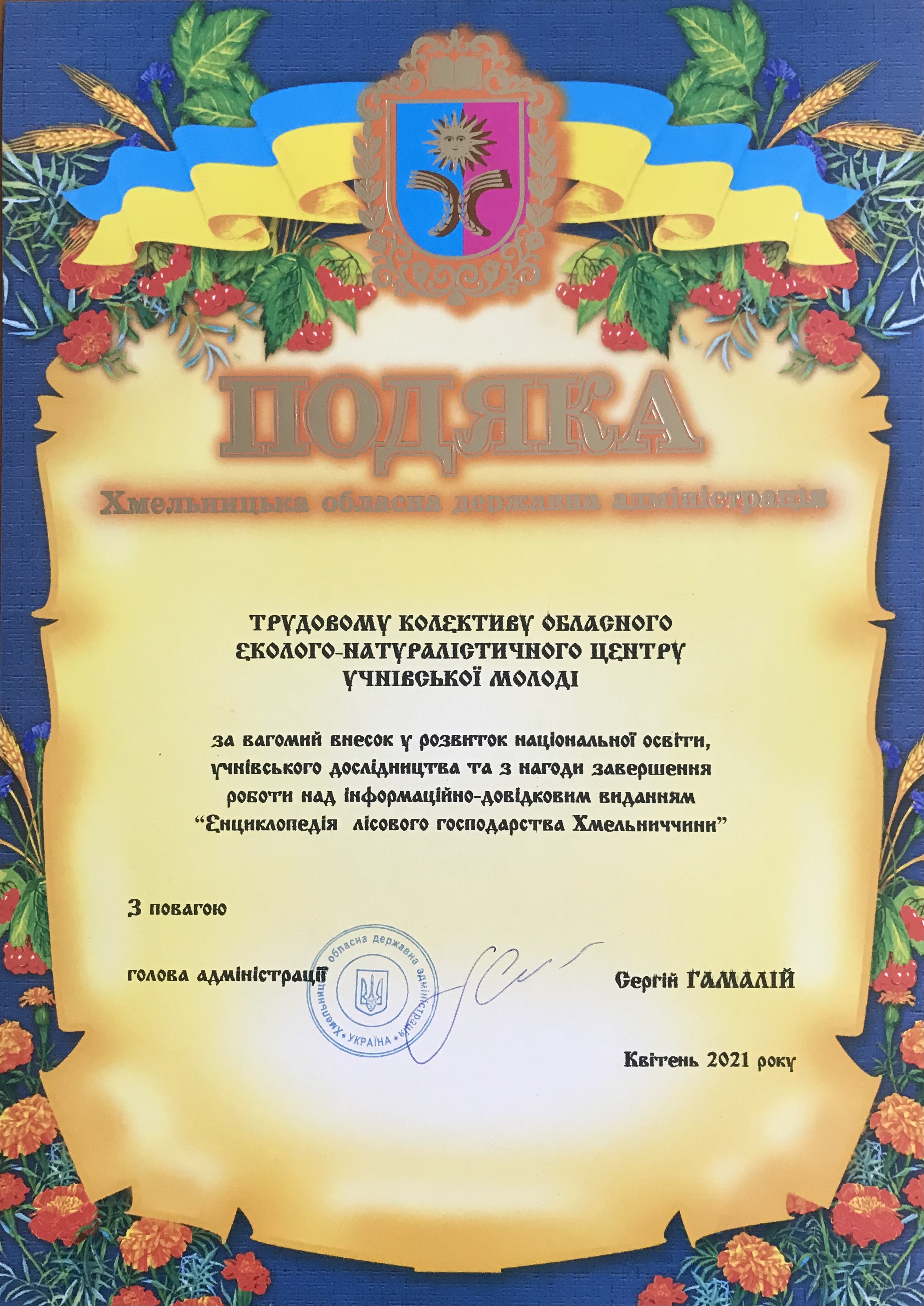 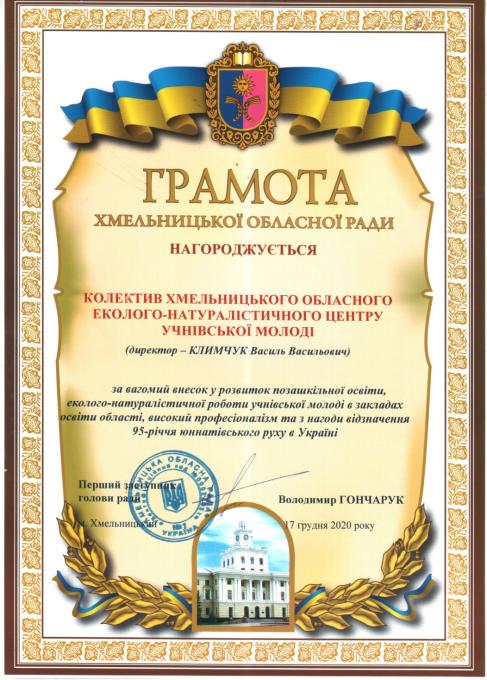 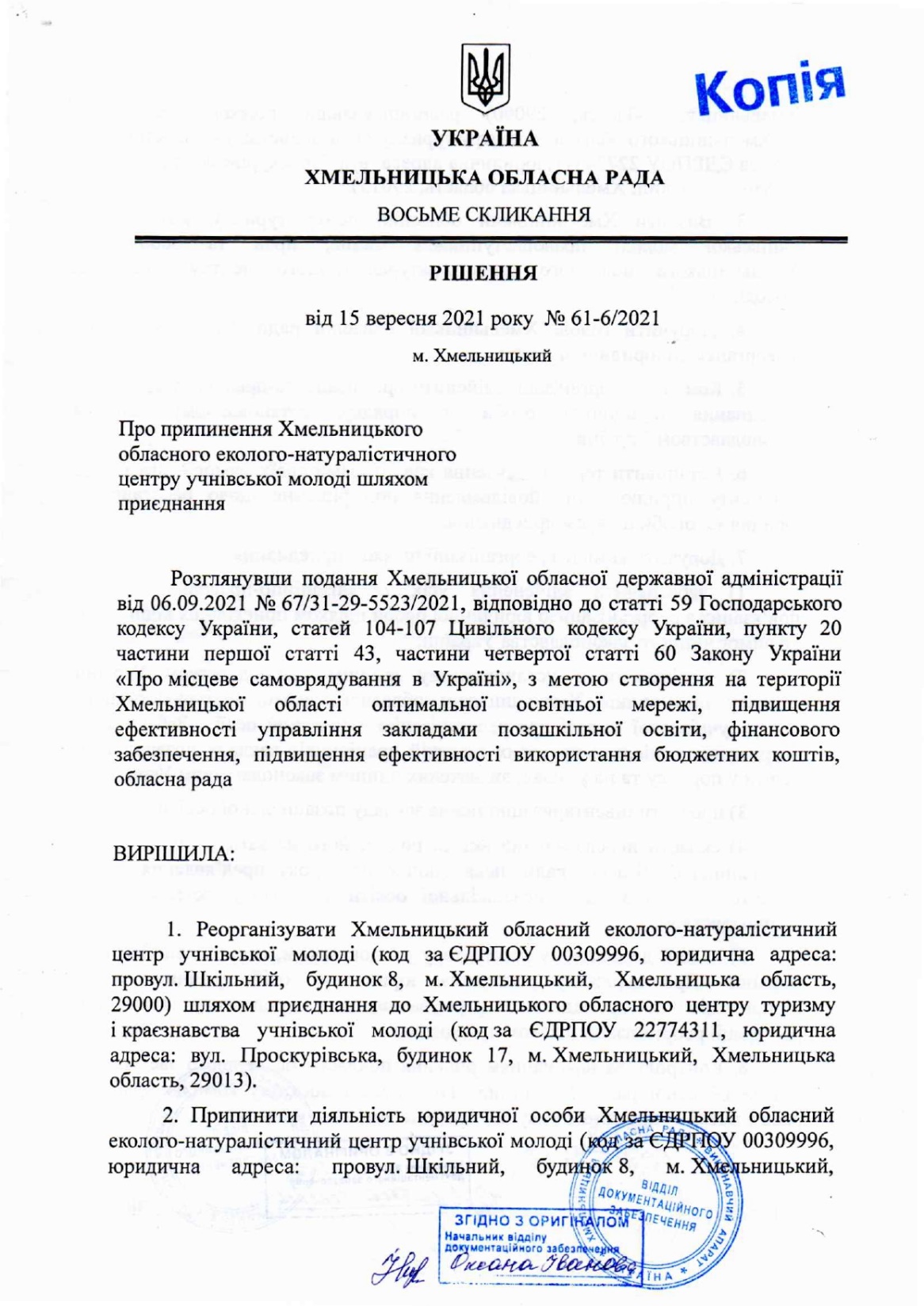 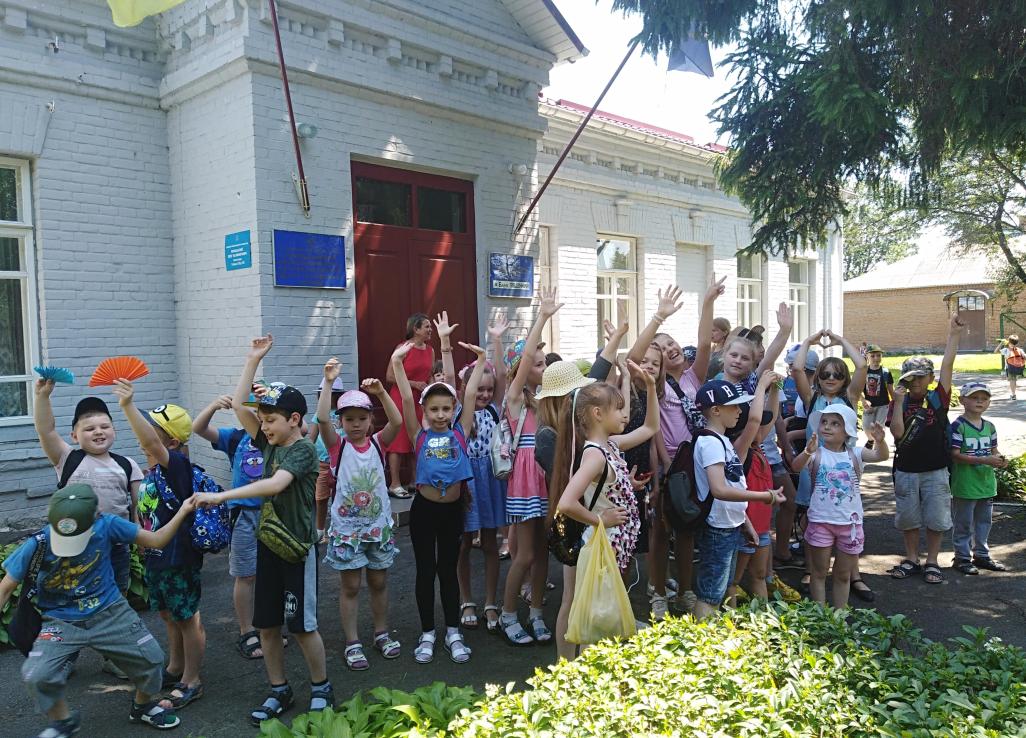 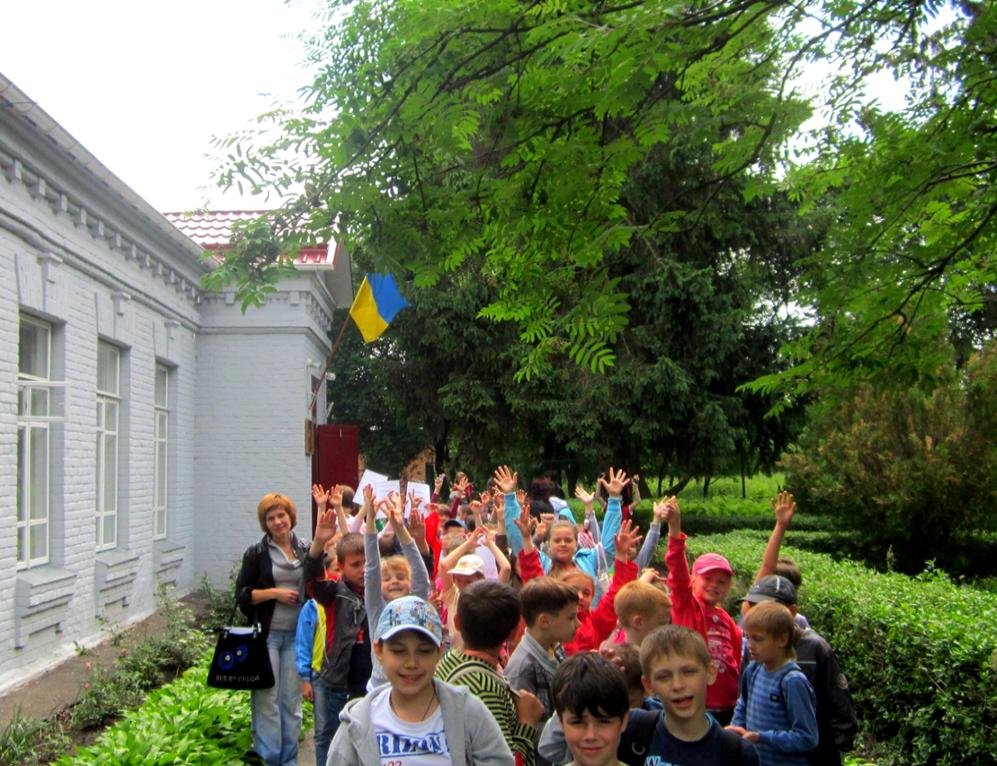